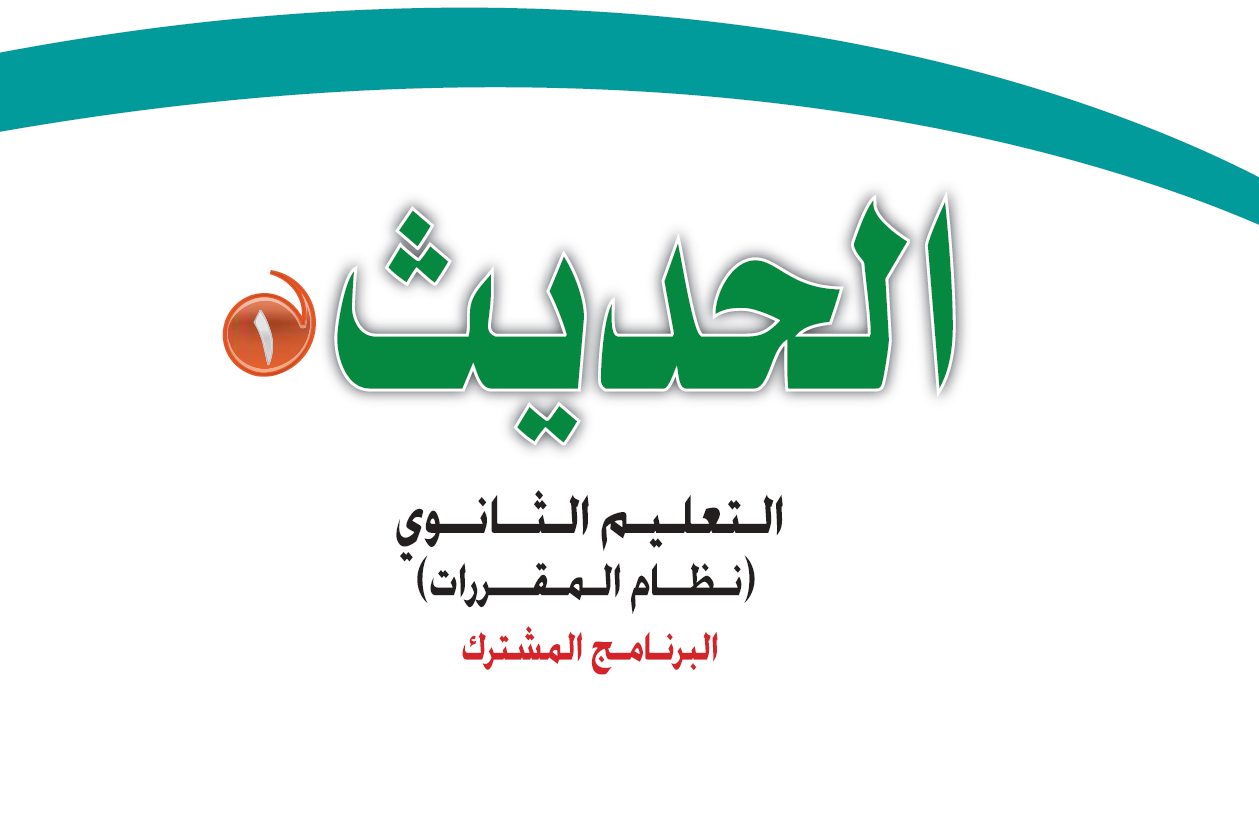 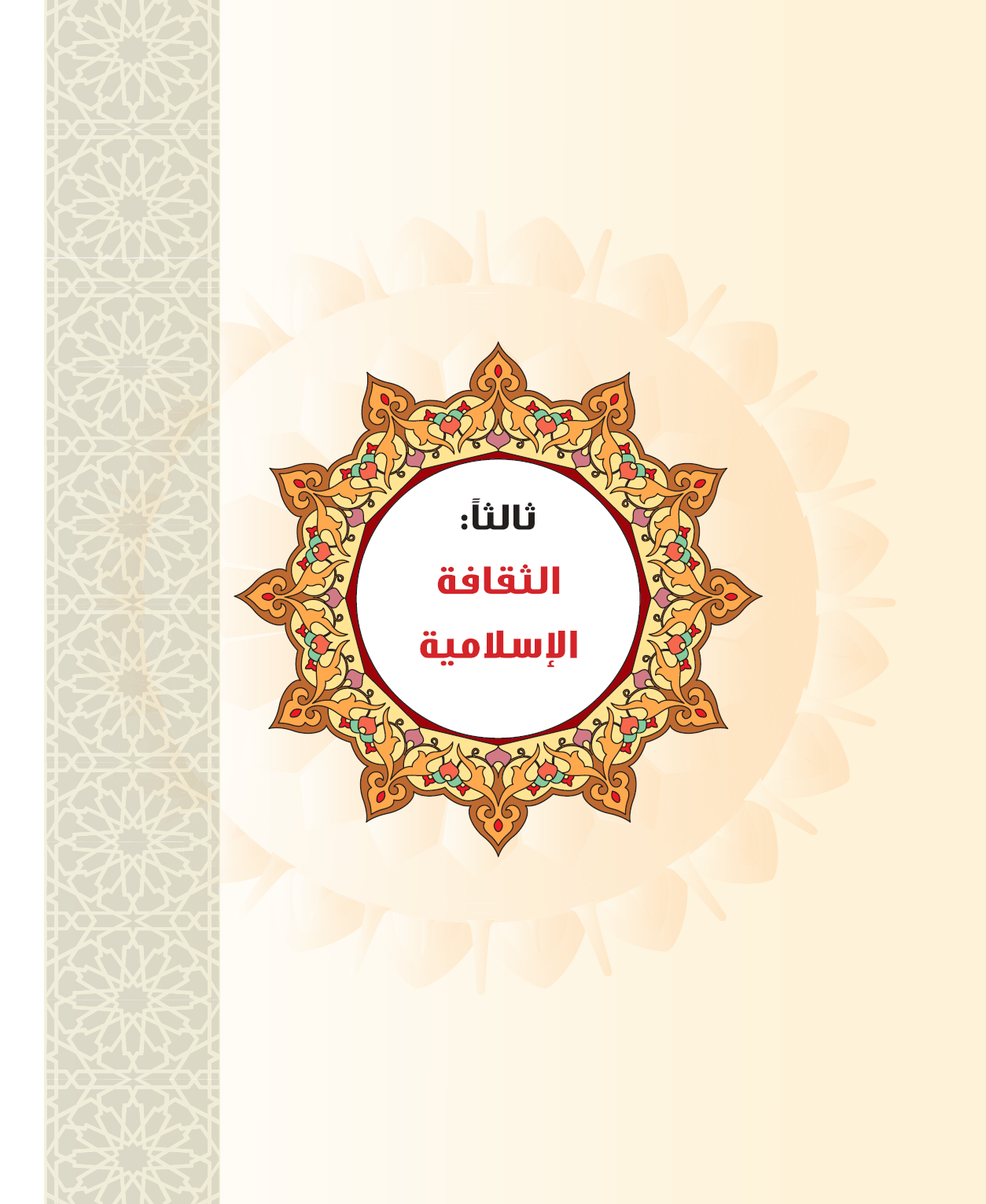 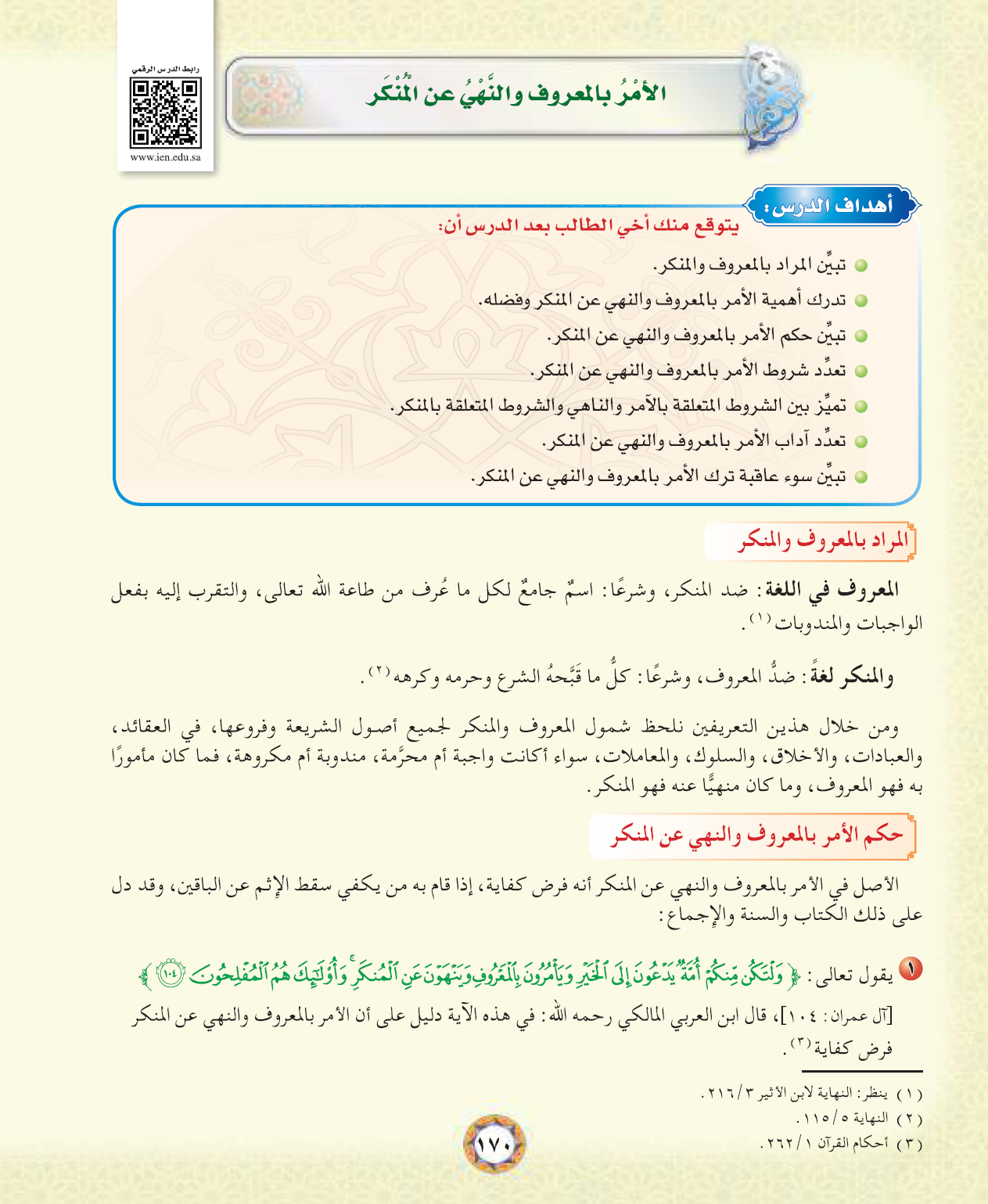 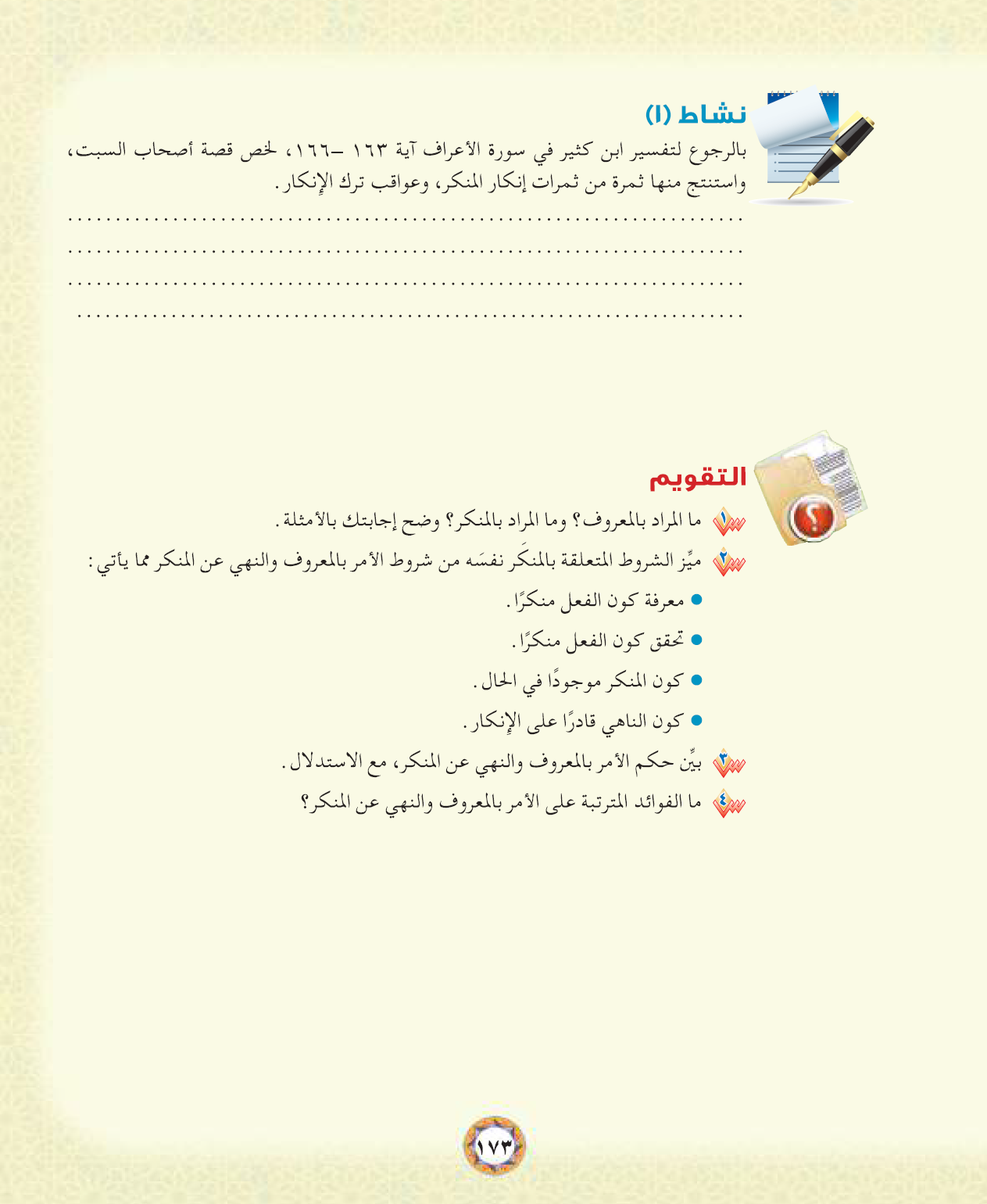 ج1:
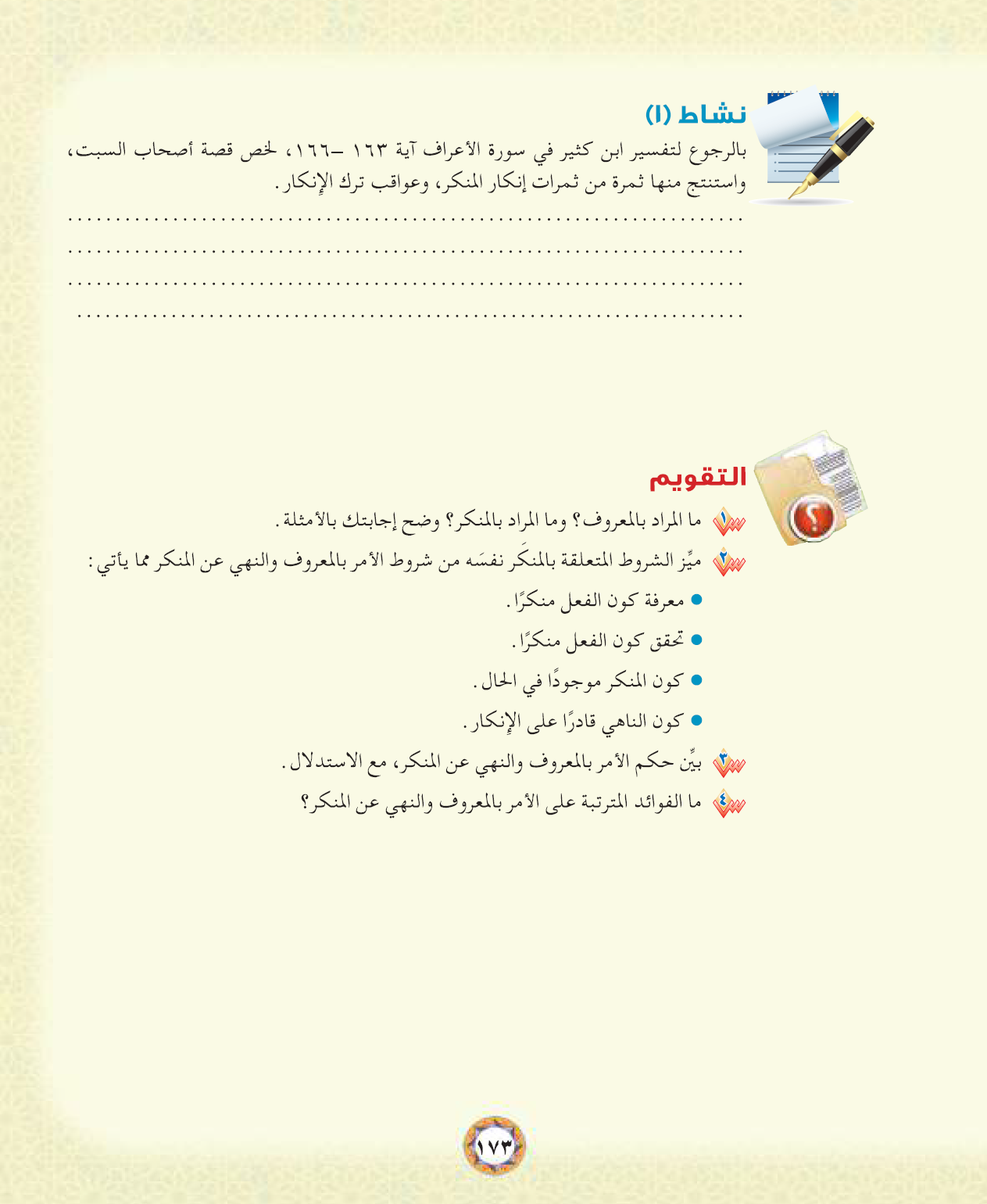 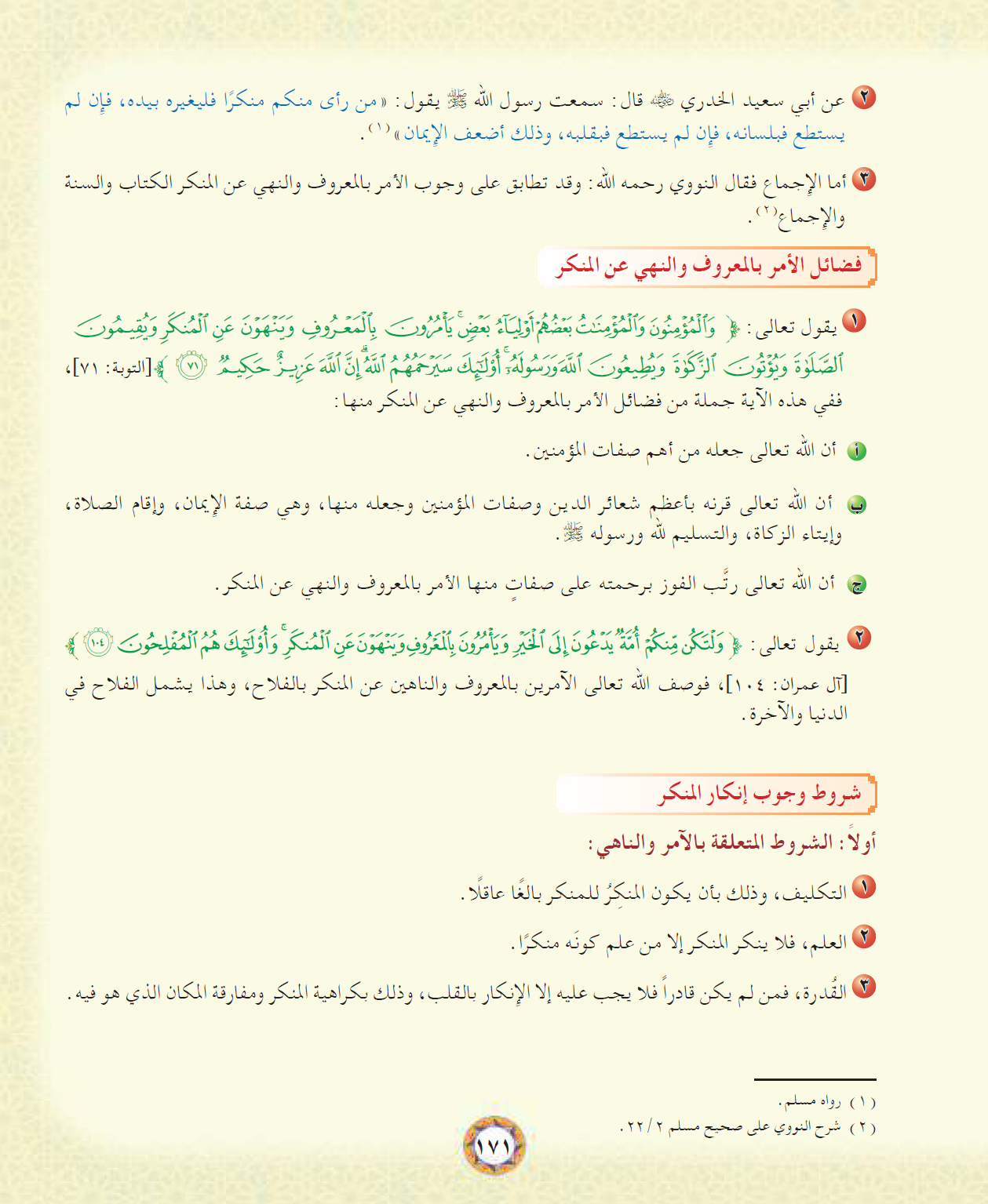 س: عدد فضائل الأمر بالمعروف والنهي عن المنكر ؟
س: ما الشروط المتعلقة بالآمر والناهي ؟
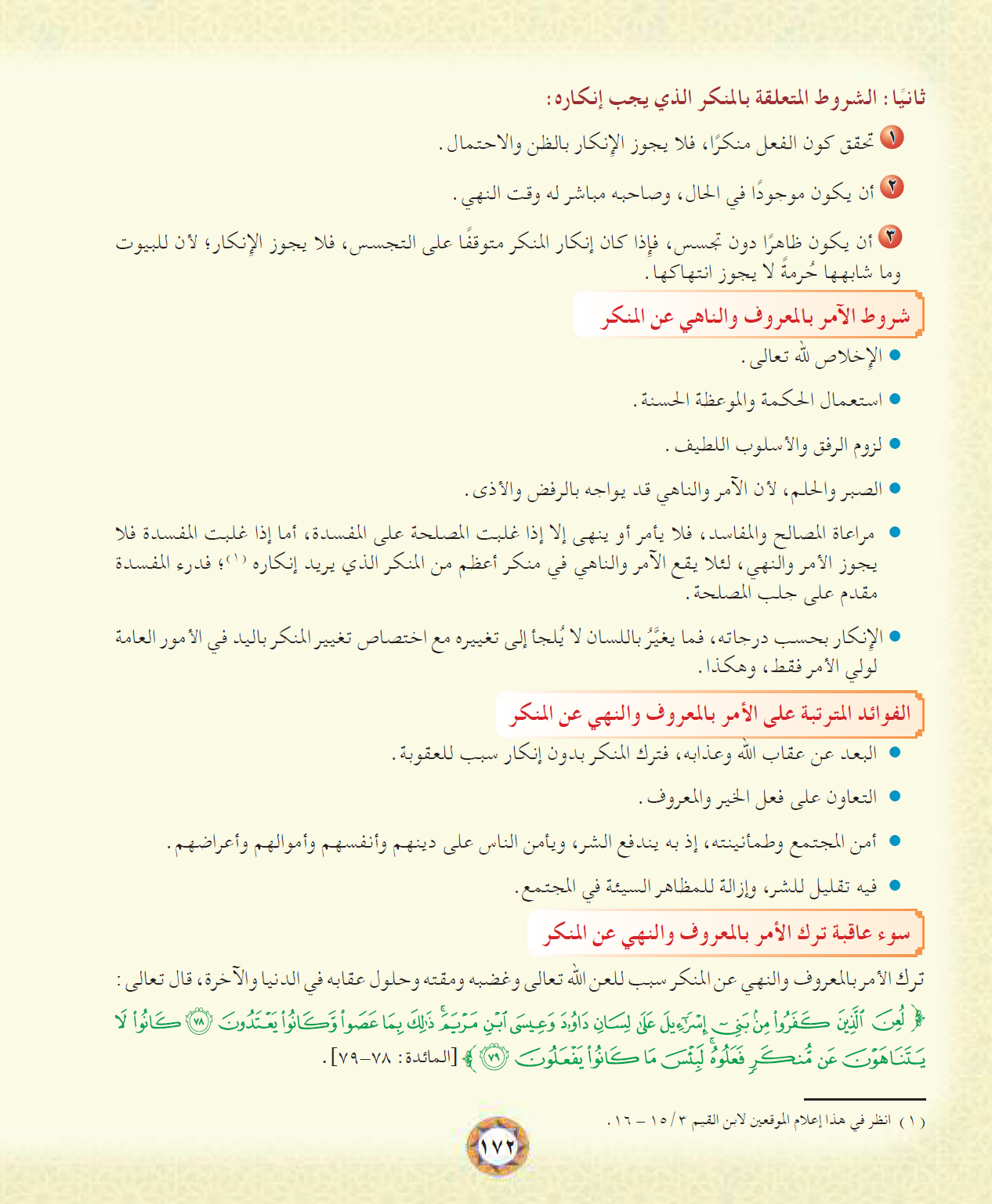 س: ما الشروط المتعلقة بالمنكر ؟
س: عدد شروط الآمر بالمعروف والناهي عن المنكر ؟
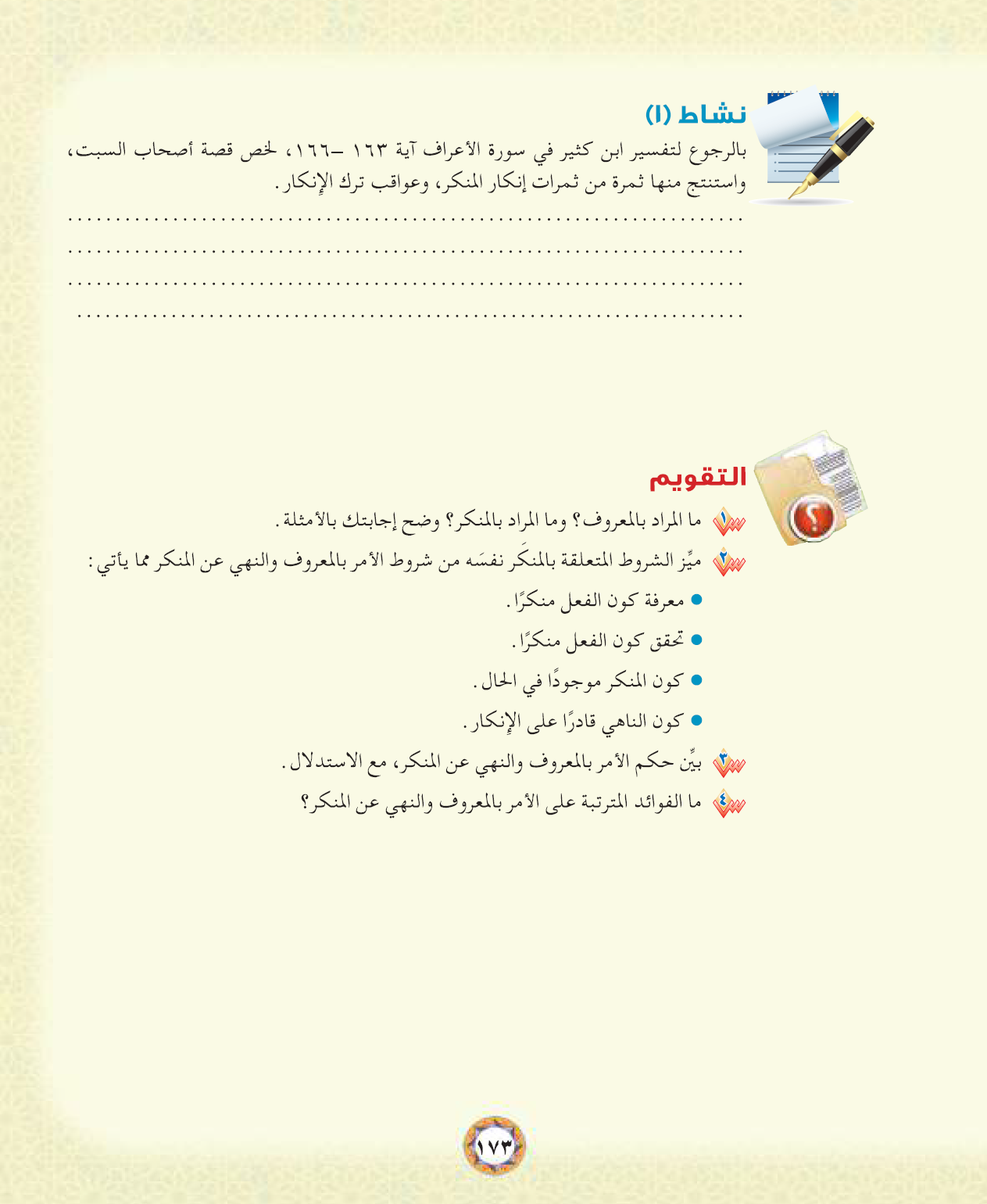 س: ما عاقبة ترك الأمر بالمعروف والنهي عن المنكر ؟
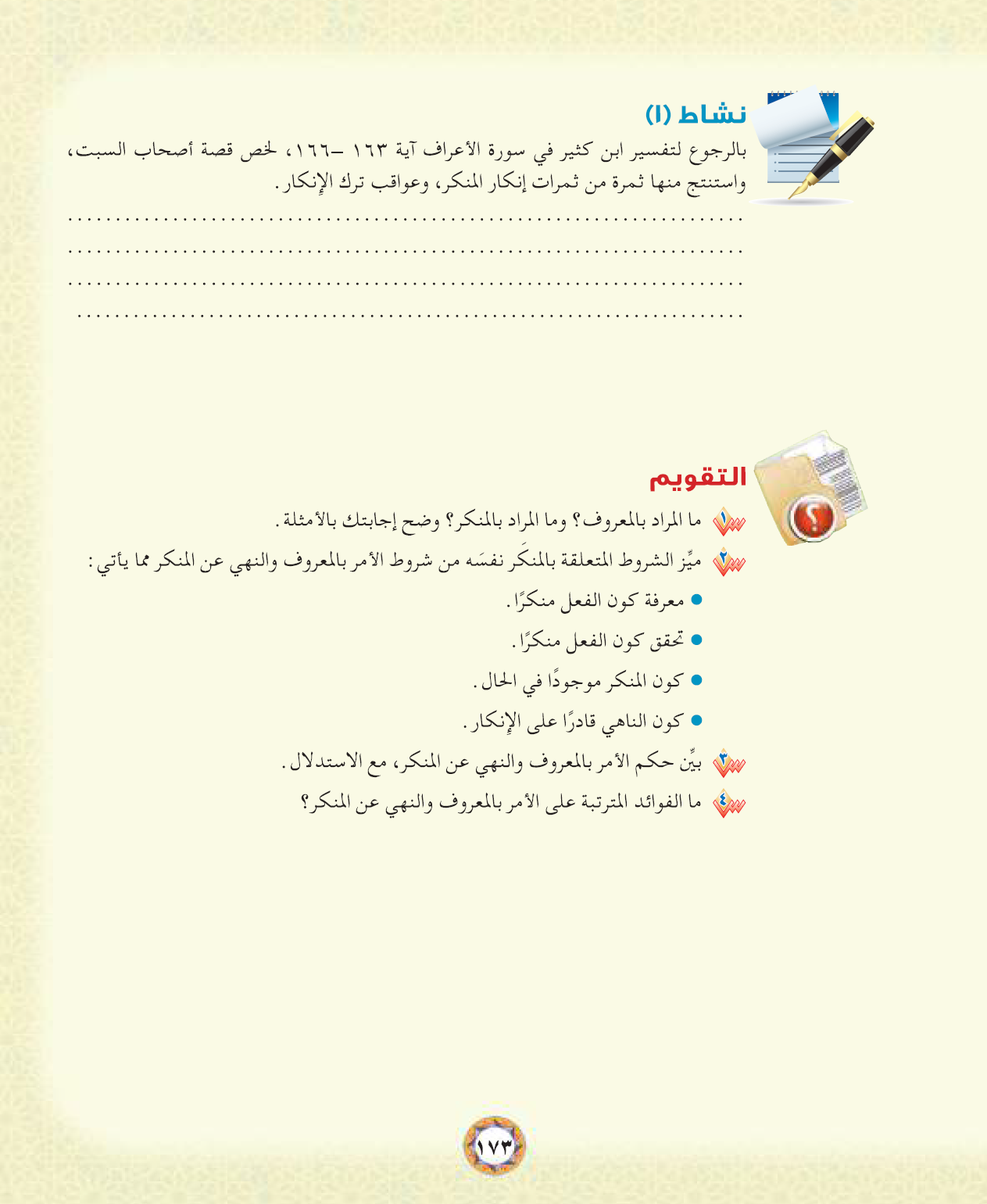 ص 170
من الشروط المتعلقة بالمنكر
من الشروط المتعلقة بالآمر والناهي
ص 170
ص 172